PELAJARAN MASA LALU
Lesson 10 for March 9, 2024
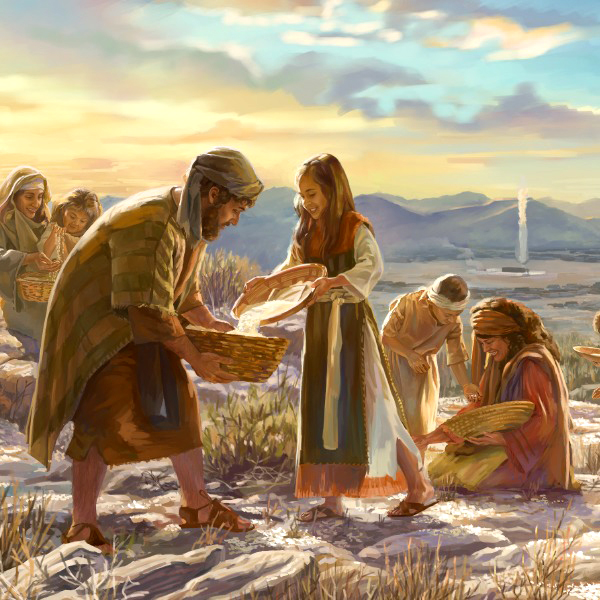 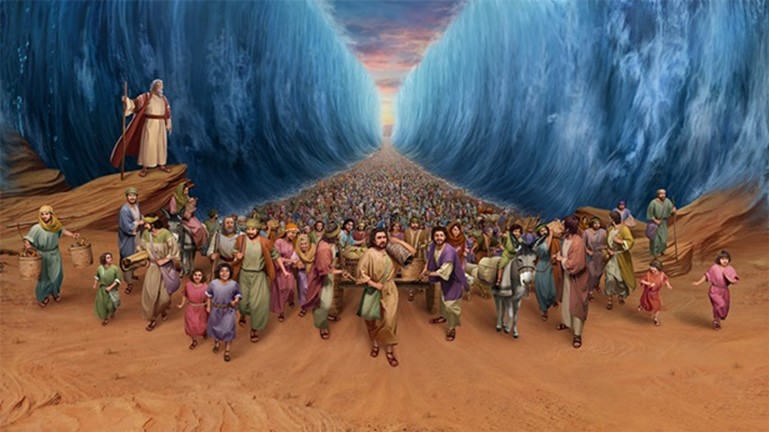 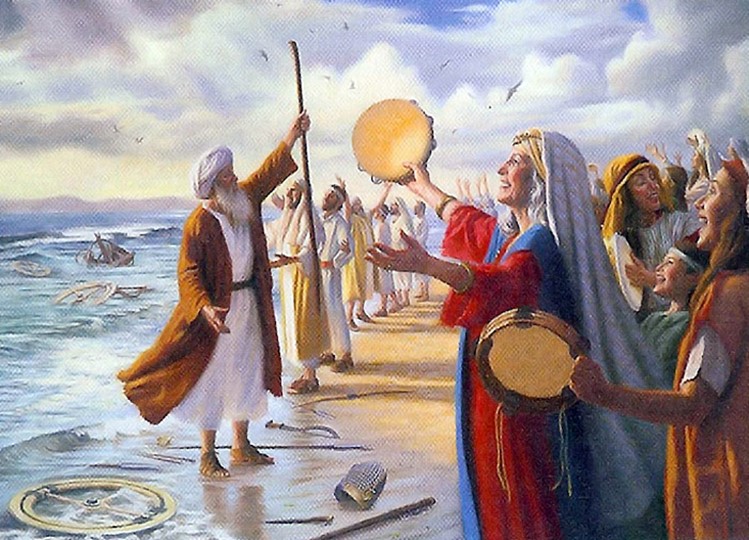 “Yang telah kami dengar dan kami ketahui, dan yang diceritakan kepada kami oleh nenek moyang kami, kami tidak hendak sembunyikan kepada anak-anak mereka, tetapi kami akan ceritakan kepada angkatan yang kemudian puji-pujian kepada TUHAN dan kekuatan-Nya dan perbuatan-perbuatan ajaib yang telah dilakukan-Nya.” (Mazmur 78:3, 4)
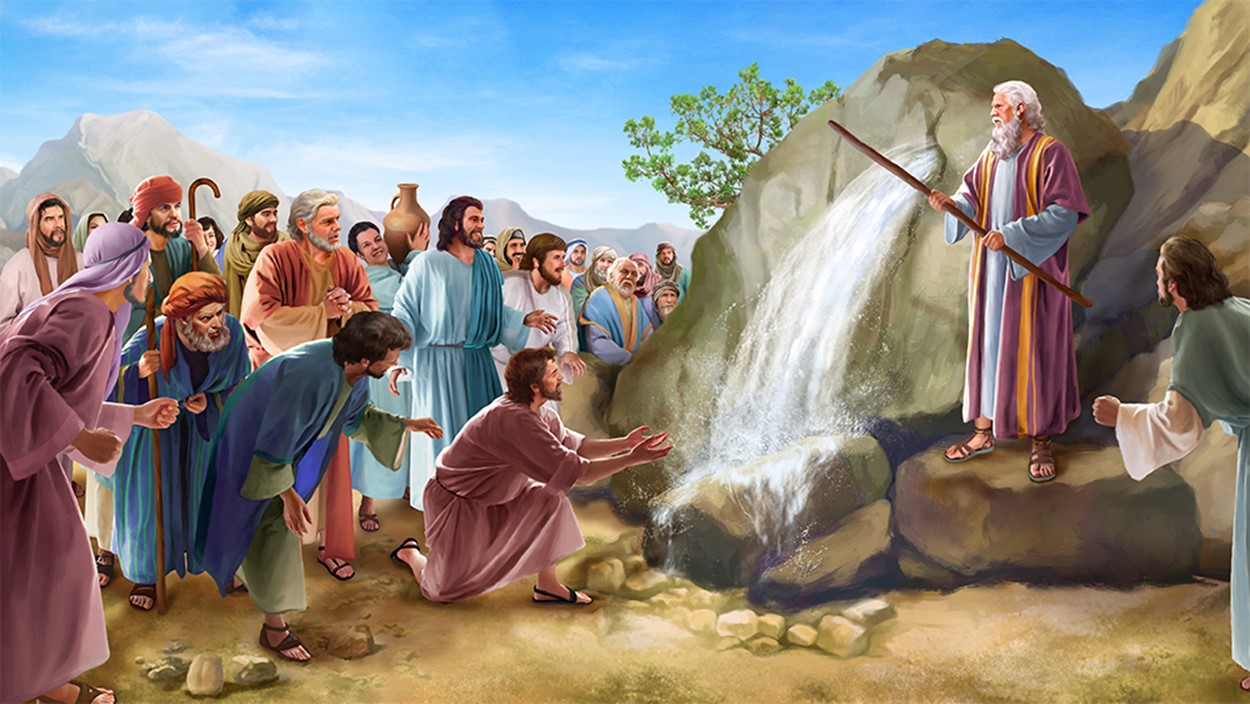 Mazmur sejarah menceritakan kepada kita peristiwa-peristiwa utama dalam sejarah bangsa Israel. Mereka terutama berfokus pada cara Tuhan memimpin mereka keluar dari Mesir.
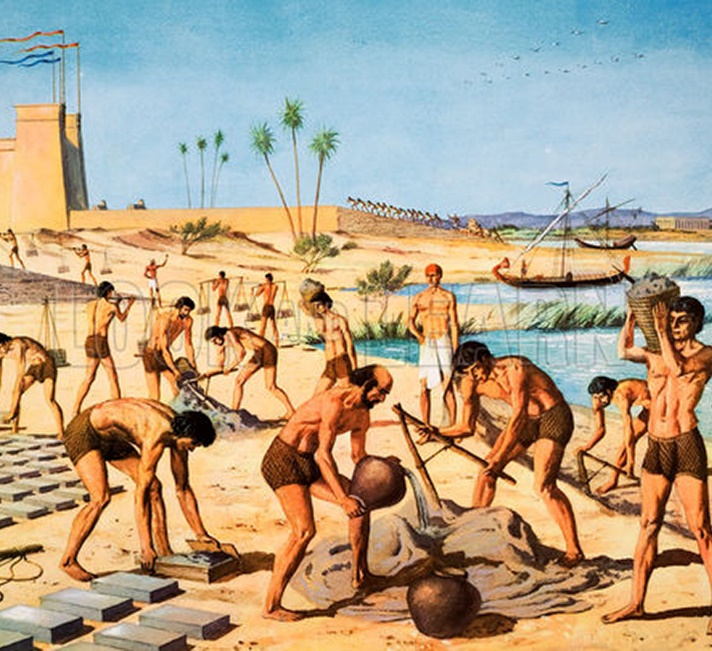 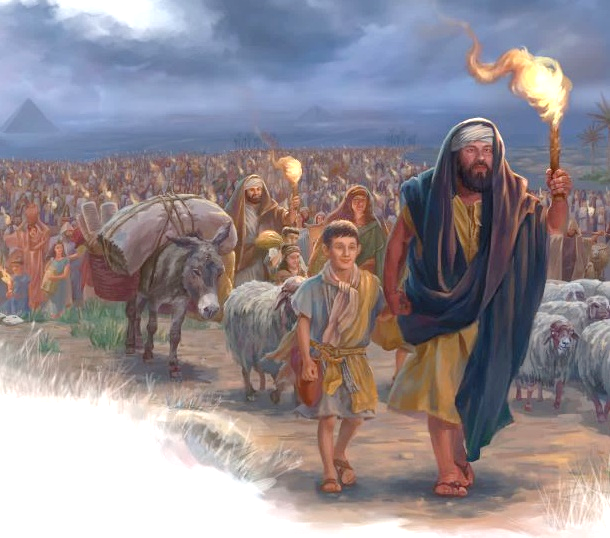 Mereka tidak menceritakan kepada kita kisah-kisah menakjubkan, tetapi murni kenyataan. Masyarakatnya memberontak, namun Tuhan mengampuni mereka berkali-kali, dan selalu bertindak demi kebaikan mereka. Meskipun mereka memberontak, Dia membuat mereka hidup aman di Kanaan.
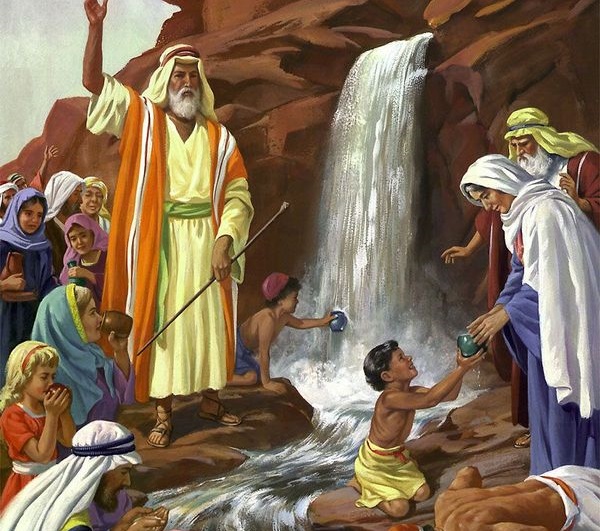 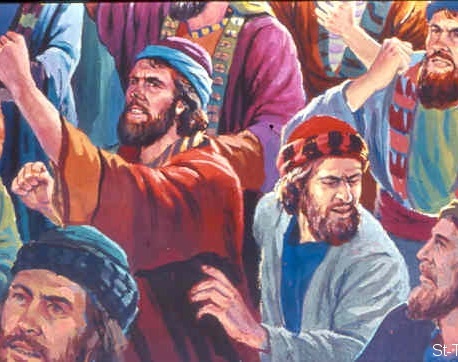 Sejarah umat Allah menunjukkan bahwa tidak ada janji yang Allah buat dalam Firman-Nya yang tidak terpenuhi. Hal ini mencakup janji ilahi mengenai pemeliharaan individu saat ini dan janji kedatangan Kristus yang kedua kali di masa depan, yang akan menegakkan kerajaan keadilan dan perdamaian Allah di bumi yang baru.
Pemberontakan bangsa (Mazmur 78).
	Tindakan Tuhan (Mazmur 105).
Pertobatan (Mazmur 106).
	Wajah Tuhan bersinar (Mazmur 80).
Tuhan atas sejarah (Mazmur 135).
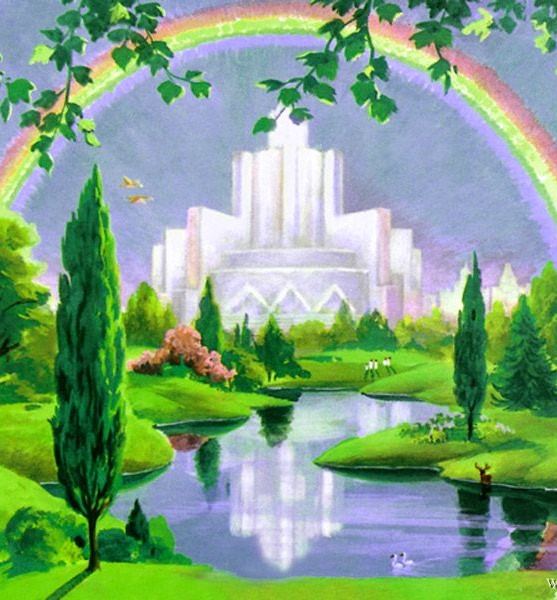 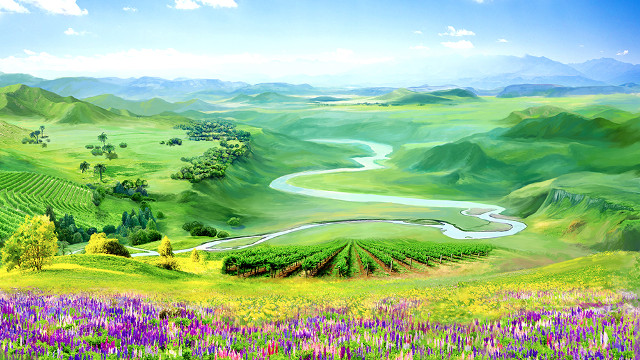 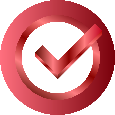 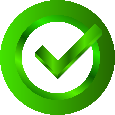 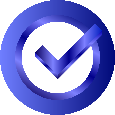 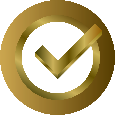 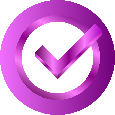 PEMBERONTAKAN BANGSA
“Tetapi mereka terus berbuat dosa terhadap Dia, dengan memberontak terhadap Yang Mahatinggi di padang kering.” (Mazmur 78:17)
Atas perintah Daud, Asaf dipilih dari antara orang Lewi sebagai pemimpin paduan suara (1 Taw 15:1-4, 16-17; 16:4-5, 37). Dia dan putra-putranya adalah nabi dan menyusun mazmur (1 Taw 25:1). Dalam Mazmur 78, Asaf mengenang sejarah dari masa Eksodus hingga zaman Daud, dengan maksud memberi kita pelajaran penting (Mzm 78:2).
TINDAKAN TUHAN
“Bersyukurlah kepada TUHAN, serukanlah nama-Nya, perkenalkanlah perbuatan-Nya di antara bangsa-bangsa!” (Mazmur 105:1)
Dalam Mazmur 105 tidak disebutkan tentang kesalahan manusia. Perbuatan mukjizat Tuhan diagungkan mulai dari janji yang diberikan kepada Abraham untuk mewarisi Kanaan, hingga penggenapannya (Mzm 105:11, 44).
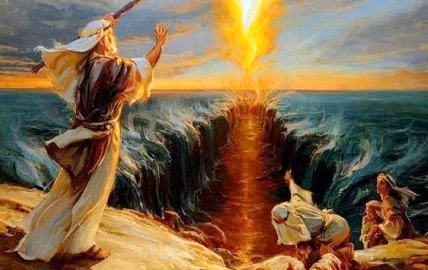 Mengingat sejarah mempunyai suatu tujuan: agar kita dapat memuji Tuhan sepenuhnya. Saat mengingat cerita:
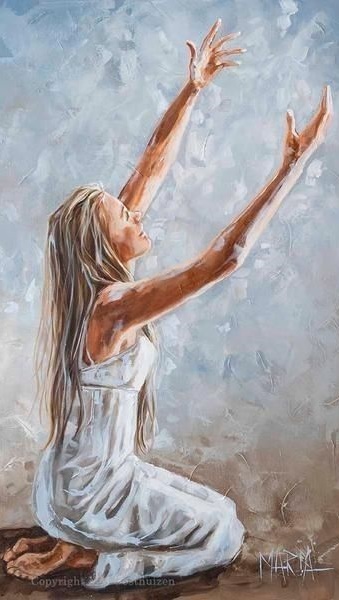 Kita akan memuji Allah dan membicarakan keajaiban-keajaiban-Nya (ay 1-2)
Kita akan bermegah dan bergembira karena Allah (ay 3)
Kita akan mencari Tuhan (ay 4)
Kita akan sadar akan penghakiman Tuhan (ay 5-7)
Kita akan menaati perintah-perintah-Nya (ay 45)
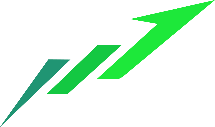 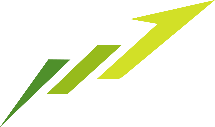 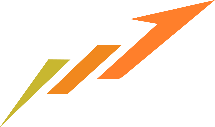 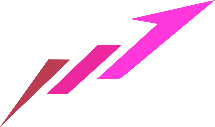 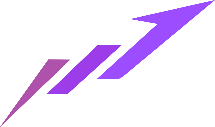 PERTOBATAN
“Kami dan nenek moyang kami telah berbuat dosa, kami telah bersalah, telah berbuat fasik...Namun diselamatkan-Nya mereka oleh karena nama-Nya, untuk memperkenalkan keperkasaan-Nya.” (Mazmur 106:6,8)
Sejarah Israel adalah sejarah dosa dan pertobatan, seperti sejarah kita masing-masing.
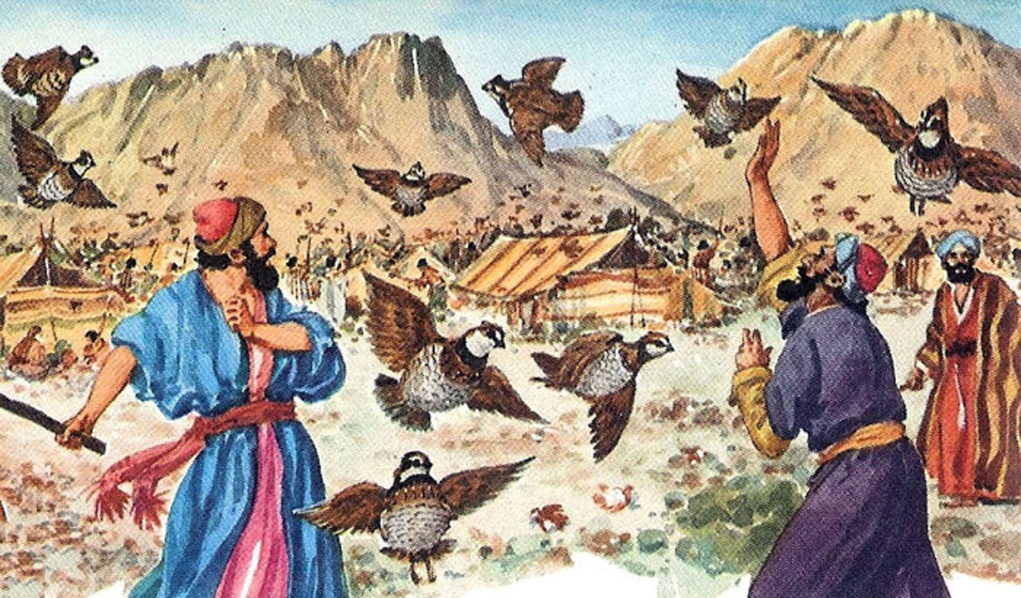 Mazmur 106 mengulas kisah ini, menekankan bahwa setiap kali Israel berdosa, mereka menanggung akibatnya, namun hal itu diringankan oleh kasih karunia ilahi (Mzm 106:7-8). Tuhan mengampuni mereka, dan mereka kembali menaati Dia… untuk sementara waktu (Mzm 106:12-13).
Perantaraan Musa dan Pinehas ditonjolkan, yang merupakan tipe perantaraan Yesus bagi kita (Mzm 106:23, 28-31).
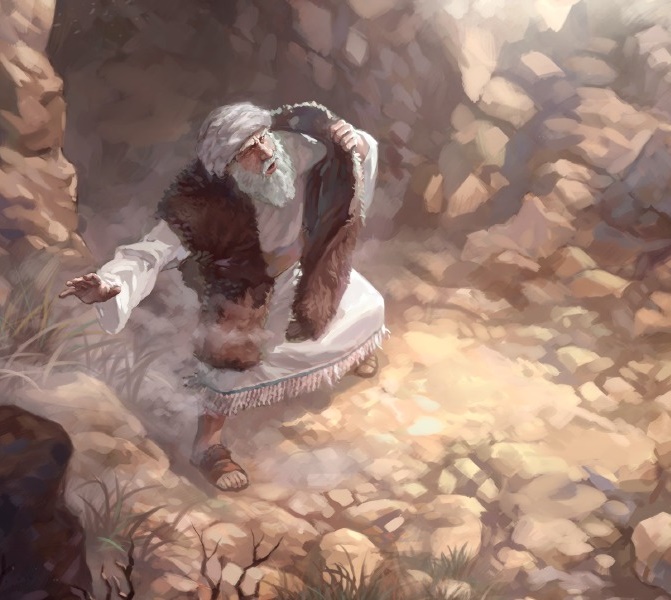 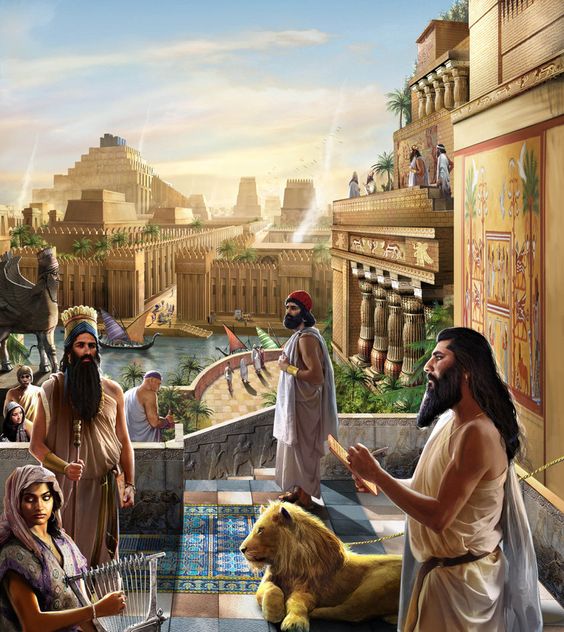 Namun kesabaran Tuhan ada batasnya. Ketika orang-orang itu melangkah lebih jauh, dia menyerahkan mereka ke dalam penawanan. Namun, bahkan dalam penawanan, Tuhan menunjukkan belas kasihan-Nya (Mzm 106:39-46).
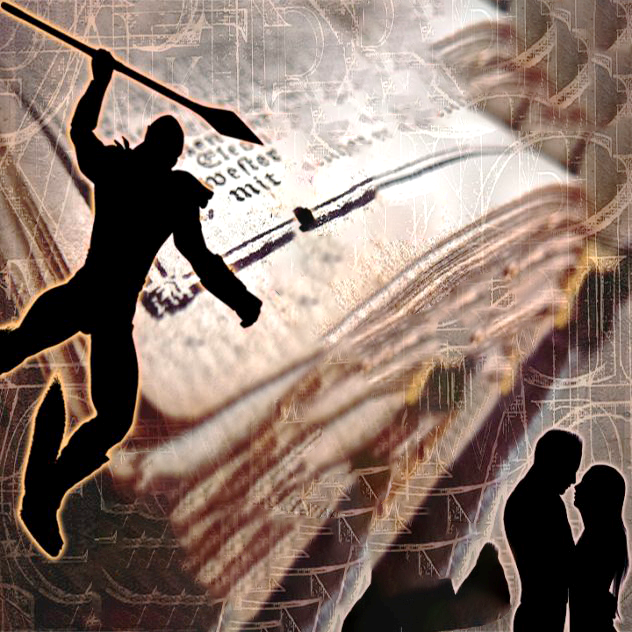 Sejarah memberi kita keyakinan bahwa kita bisa memohon pengampunan kepada Tuhan, dan menerima pembebasan dari-Nya. Kemudian kita akan memuji Dia selamanya (Mzm 106:47-48).
WAJAH TUHAN BERSINAR
“Ya Allah, pulihkanlah kami, buatlah wajah-Mu bersinar, maka kami akan selamat.” (Mazmur 80:3)
Dalam kitab Mazmur, kita menemukan mazmur yang sangat istimewa: Mazmur 80, mazmur perumpamaan.
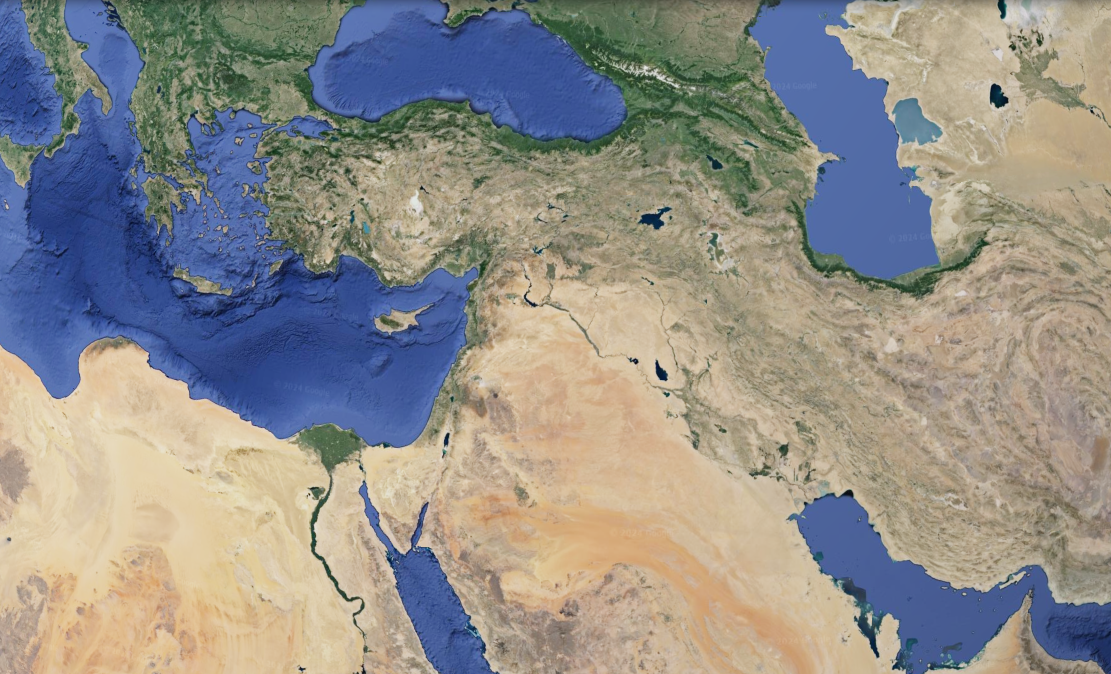 Israel diibaratkan seperti kebun anggur yang dipindahkan Tuhan dari Mesir, ditanam di Kanaan, dan dibuat bertumbuh dari Laut Tengah hingga Efrat (Mzm 80:8-11).
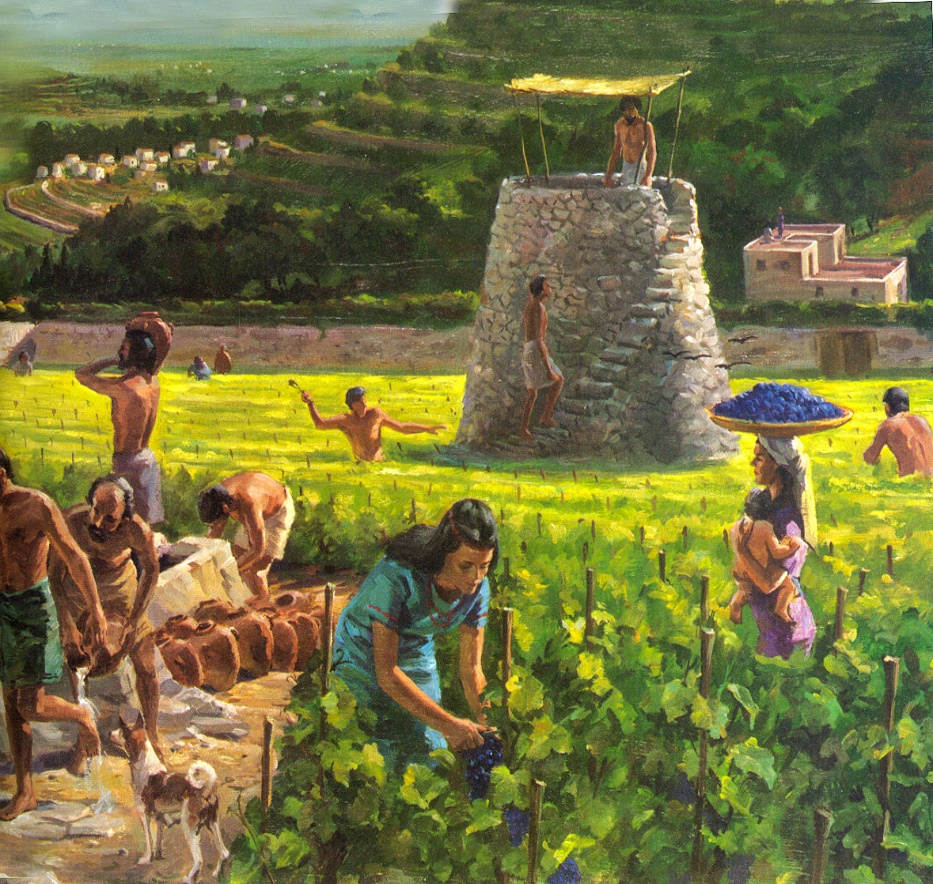 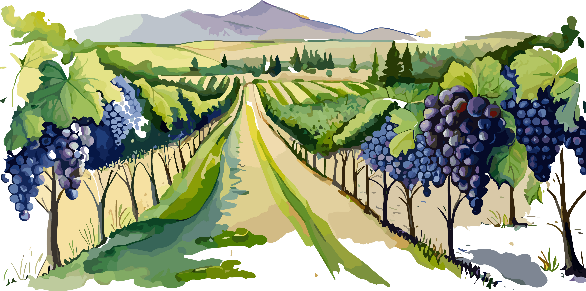 Namun Tuhan membiarkan kebun anggur itu diabaikan, dan musuh-musuh-Nya memasukinya untuk menghancurkannya (Mzm 80:12-13).
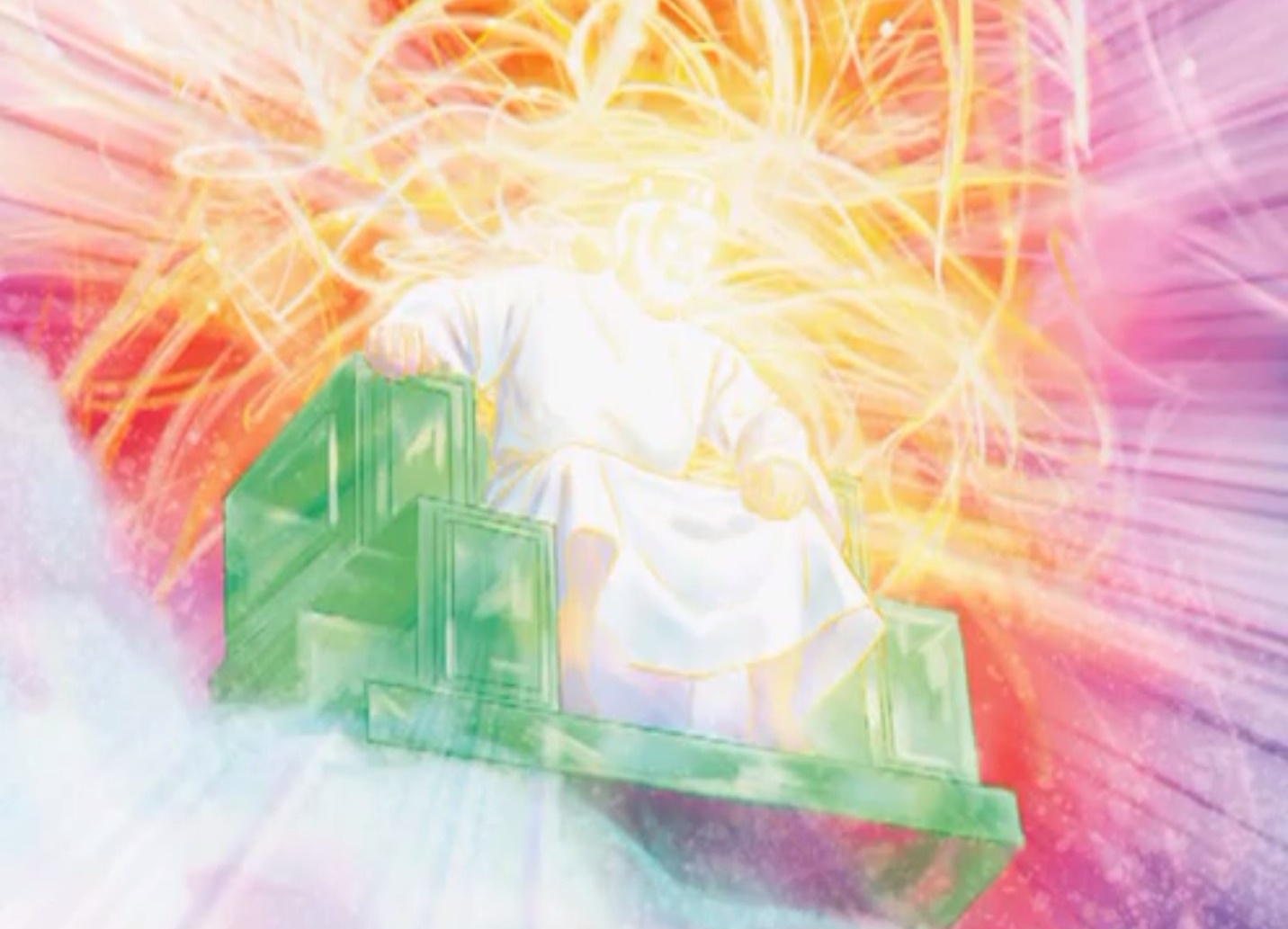 Oleh karena itu, pemazmur memohon kepada “Gembala Israel” untuk bangkit dan menyelamatkan (Mzm 80:1-2). Ia yakin bahwa Tuhan akan mendengarkannya, dan akan membuat wajahnya bersinar di kebun anggurnya yang sunyi (Mzm 80:3, 7, 14, 19).
Wajahnya bersinar? Apa artinya ini?
Wajah Tuhan bersinar bagi kita ketika Dia menunjukkan belas kasihan-Nya dan memberi kita kedamaian (Bil 6:24-26).
TUHAN ATAS SEJARAH
“TUHAN melakukan apa yang dikehendaki-Nya, di langit dan di bumi, di laut dan di segenap samudera raya;” (Mazmur 135:6)
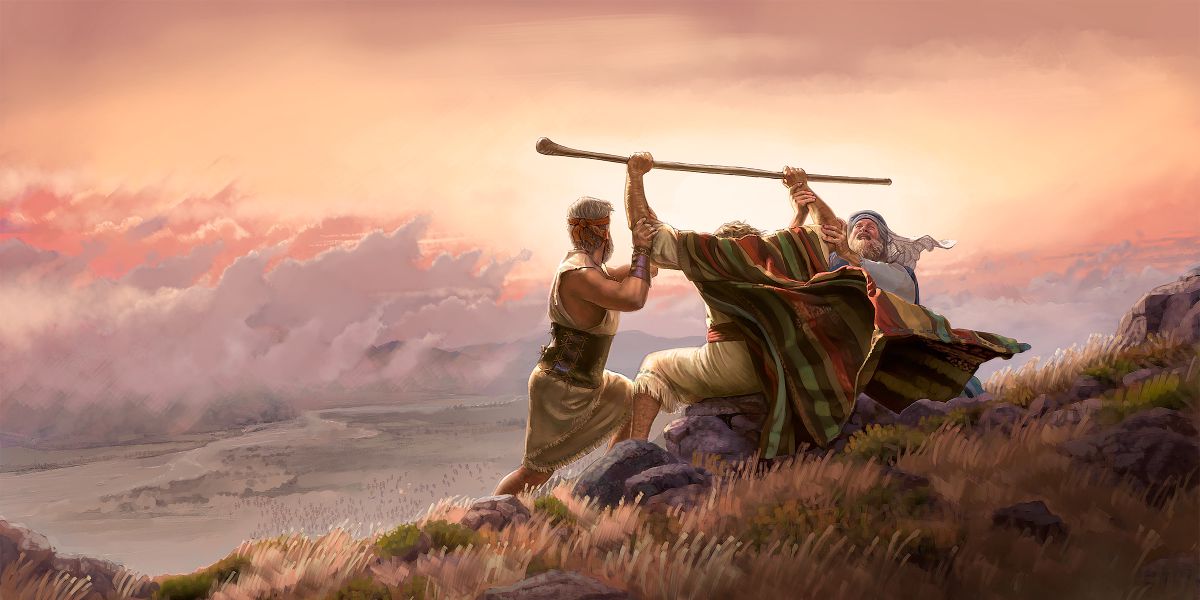 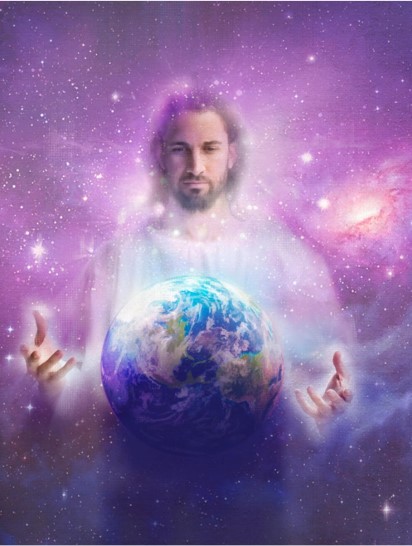 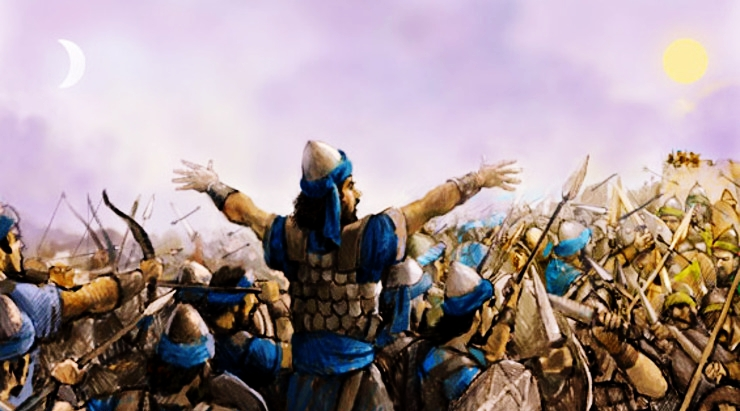 Karena kuasa Tuhan dalam penciptaan dan sejarah tidak ada bandingannya di dunia, umat Tuhan harus selalu mengandalkan Dia dan menyembah Dia saja. Sebagai Pencipta dan Penebus kita, Dialah satu-satunya yang harus disembah.
Kita memuji Tuhan karena Dia akan menghakimi kita dengan belas kasihan (Mzm 135:13-14)
“Perjanjian Allah dengan umat-Nya harus sering diulangi. Betapa seringnya tanda-tanda jalan ditetapkan oleh Tuhan dalam urusan-Nya dengan Israel zaman dahulu! Agar mereka tidak melupakan sejarah masa lalu, Dia memerintahkan Musa untuk menyusun peristiwa-peristiwa ini ke dalam nyanyian, agar orang tua dapat mengajarkannya kepada anak-anak mereka. […] Bagi umat-Nya pada generasi ini, Tuhan telah berbuat sebagai Tuhan yang mengerjakan keajaiban. Sejarah masa lalu tentang pekerjaan Tuhan kerapkali perlu dibawa ke hadapan banyak orang, baik tua maupun muda. Kita perlu sering mengingat kebaikan Tuhan dan memuji Dia atas pekerjaan-Nya yang menakjubkan.”
EGW (Testimonies for the Church, volume 6, page 364)